Education for Justice (E4J)
Integrity and Ethics

Module 6: Challenges to Ethical Living
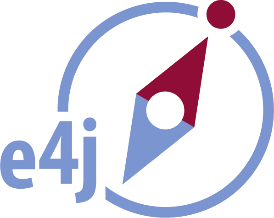 Agenda
Class overview (10 minutes)
Exercise 1: Failing to see what is right in front of you (20 min)
Exercise 2: Good Samaritan Experiment (30 min)
Exercise 3: Asch’s Conformity Experiment (45 min)
Exercise 4: Milgram Obedience Experiment (60 min)
Conclusion (15 minutes)
Learning Outcomes
Upon completion of this module students should be able to: 
Understand mechanisms that lead us to act unethically and identify their impact on one’s own life
Explain and demonstrate how these mechanisms can play both positive and negative roles in our lives 
Understand the relationship between taking responsibility and being ethical, and how this applies to one’s own life 
Gain insights that could facilitate working towards ethical improvement
Key issues
The challenge of living ethically 
Selective attention and psychological distance 
Conformity, obedience, and the bystander effect
Situationism
Dishonesty
Class exercises
E1: Failing to see what is right in front of you
[Speaker Notes: To enable the video in a slideshow mode please follow these steps: 
Click “Enable Content” in the yellow line at the top of the window (if it appears). 
Click with the right button of the mouse on the video and select “Preview” from the drop-down menu. 
Wait few seconds until the video loads]
Class exercises
E2: The Good Samaritan Experiment
[Speaker Notes: To enable the video in a slideshow mode please follow these steps: 
Click “Enable Content” in the yellow line at the top of the window (if it appears). 
Click with the right button of the mouse on the video and select “Preview” from the drop-down menu. 
Wait few seconds until the video loads]
Class exercises
E3: Asch’s Conformity Experiment
[Speaker Notes: To enable the video in a slideshow mode please follow these steps: 
Click “Enable Content” in the yellow line at the top of the window (if it appears). 
Click with the right button of the mouse on the video and select “Preview” from the drop-down menu. 
Wait few seconds until the video loads]
Class exercises
E4: The Milgram Obedience Experiment
[Speaker Notes: To enable the video in a slideshow mode please follow these steps: 
Click “Enable Content” in the yellow line at the top of the window (if it appears). 
Click with the right button of the mouse on the video and select “Preview” from the drop-down menu. 
Wait few seconds until the video loads]
Core reading
Tavris, Caroll and Elliot Aronson (2015). Mistakes Were Made (But Not by Me): Why We Justify Foolish Beliefs, Bad Decisions, and Hurtful Acts. New York: Houghton Mifflin Harcourt
 
Epley, Nicholas and Thomas Gilovich (2016). The Mechanics of Motivated Reasoning. Journal of Economic Perspectives, vol. 30, no 3, pp. 133–140

Ariely, Dan (2012). The (Honest) Truth About Dishonesty: How We Lie to Everyone—Especially Ourselves. London: HarperCollins Publishers

Rorty, Amélie Oksenberg (2001). How to harden your heart: six easy ways to become corrupt. The Many Faces of Evil: Historical Perspectives. Amélie Oksenberg Rorty, ed. London: Routledge